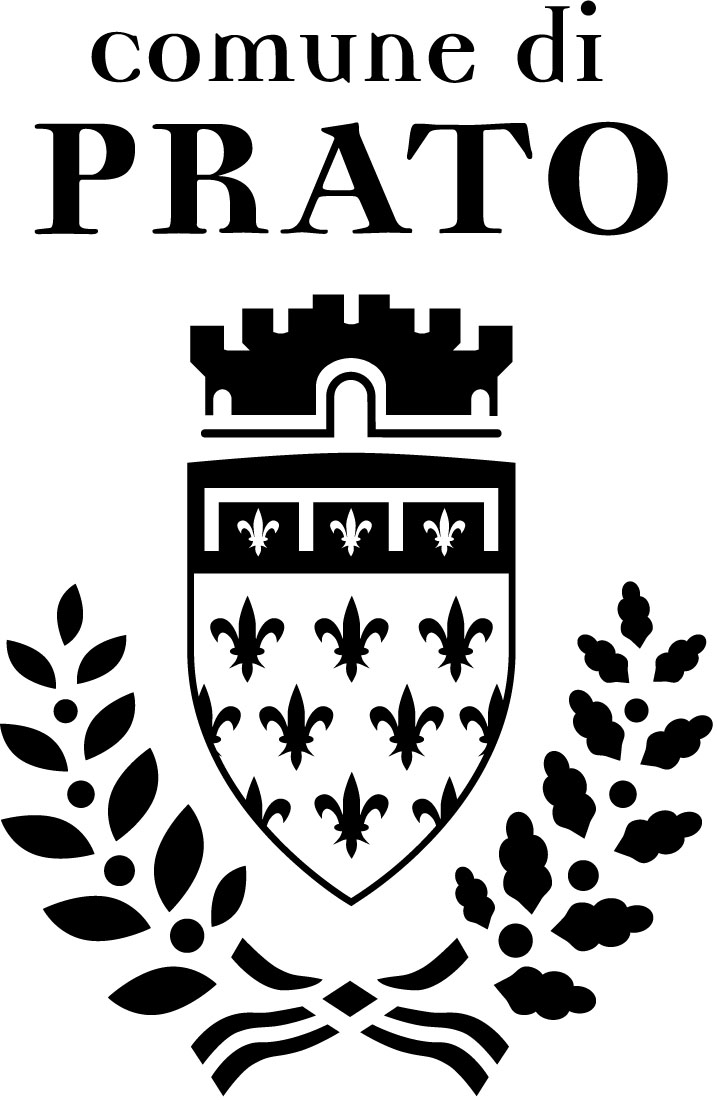 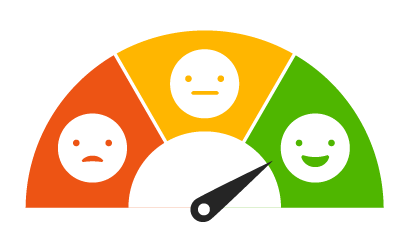 I servizi del Comune di Prato:la soddisfazione degli utenti
A cura del Comune di Prato - Ufficio Statistica
Il monitoraggio sulla qualità dei servizi
Obbligo di legge

Garanzia della qualità “effettiva” dei servizi
Misura della concordanza tra prestazioni e bisogni
Misura della soddisfazione rispetto a standard

Sistema integrato dei controlli interni 
Solida metodologia 
Coinvolgimento attivo stakeholders

Individuazione delle azioni di miglioramento
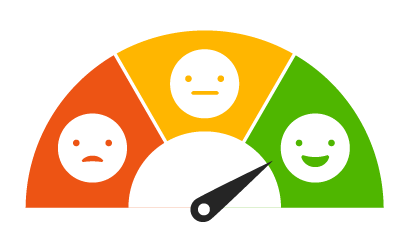 Le dimensioni della soddisfazione
Accessibilità
	 disponibilità/diffusione di informazioni, accessibilità fisica
Trasparenza 
	disponibilità/diffusione di informazioni su condizioni/costi
Tempestività
	limite  temporale predefinito tra richiesta e erogazione
Efficacia
	rispondenza prestazione e aspettative o diritti
Conformità/ Affidabilità 
	corrispondenza con specifiche regolamentate
Compiutezza
	esaustività rispetto alle esigenze finali dell’utente
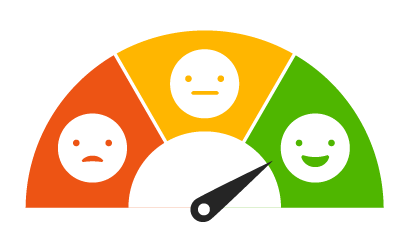 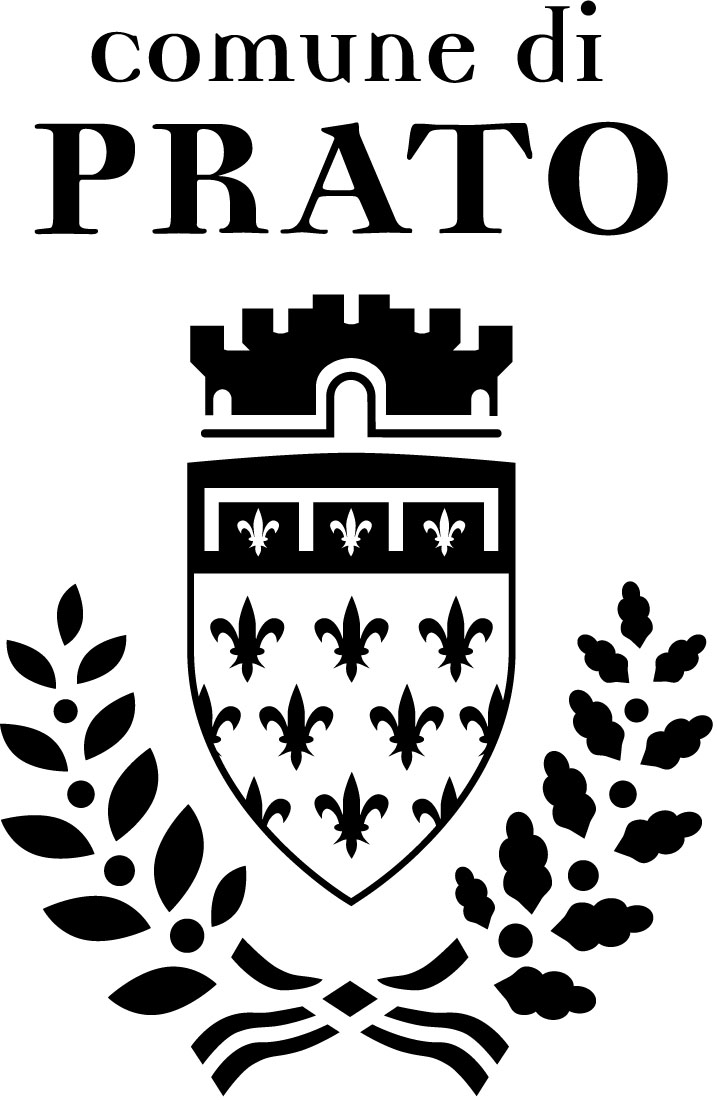 Un nuovo modo di fare Programmazione
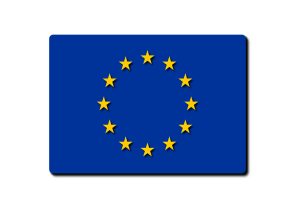 Informare, far conoscere nuove opportunità, rispondere a nuovi diritti e bisogni latenti
Connettere Amministrazione e cittadinanza: raccogliere suggerimenti, rafforzare la presenza sul territorio, etc.
Connettere Uffici dello stesso Ente
Elevare efficacia e efficienza dei servizi
Modernizzare le procedure, rafforzare la comunicazione
Favorire  nuovi modelli culturali e sociali
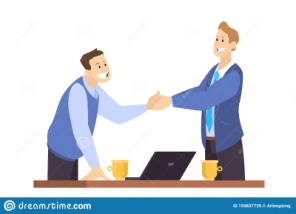 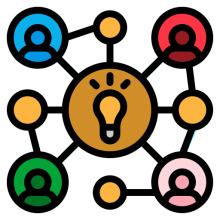 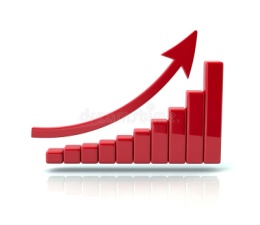 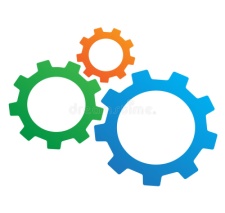 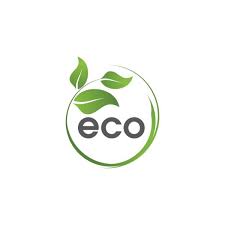 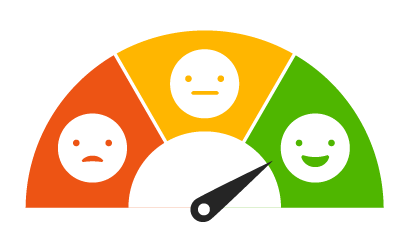 Il sistema dei controlli di qualità
DUP
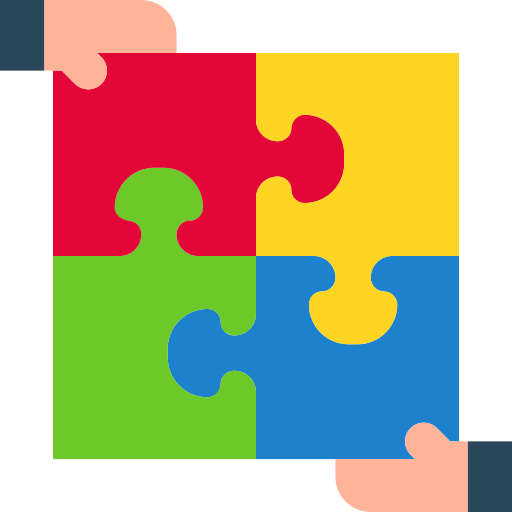 Regolamento dei controlli interni
Questionari di soddisfazione *
Carte 
dei servizi
Controllo Strategico
Cabina di Regia
Certificazioni di 
qualità
Performance
Corte dei Conti
* Focus group, Feedback personale, Gestione reclami
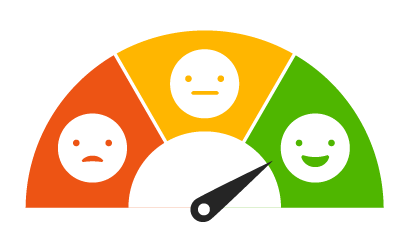 Work in progress
2006	Istituzione Osservatorio sulla Qualità dei Servizi
2007	Indagini pilota: piscine comunali e scuola di musica Verdi
2008	Indagini servizi a sportello: URP, SUAP, Anagrafe
2020 Corte Conti 18/SEZAUT/INPR
Adeguatezza dei controlli
2009-10	Circoscrizioni e Cimiteri (analisi delle determinanti)
2011-21 	Hanno svolto almeno una volta il controllo di qualità i servizi: URP, SUAP, servizi demografici, piscine, servizi cimiteriali, servizio mensa, asilo nido e centri gioco, scuola dell’infanzia comunale,  scuola di musica Verdi, museo civico Palazzo Pretorio, museo Pecci
DLgs150/2009 Produttività,efficienza trasparenza
2005 Dir Ministeriale modalità e strumenti  rilevazione
2022	15 indagini “continue” su 5 principali aree di servizio 
	web – senza carta
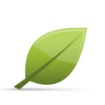 2000
TUEL art. 147
DLgs 286/99 
Carte dei servizi
DLgs 29/93 
Principi erogazione servizi pubblici
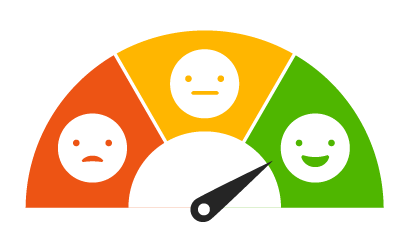 I numeri
3.676 questionari
93% 
soddisfatti
47% tasso di adesione
82% WEB
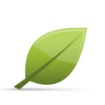 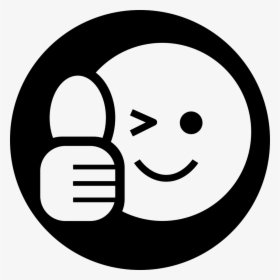 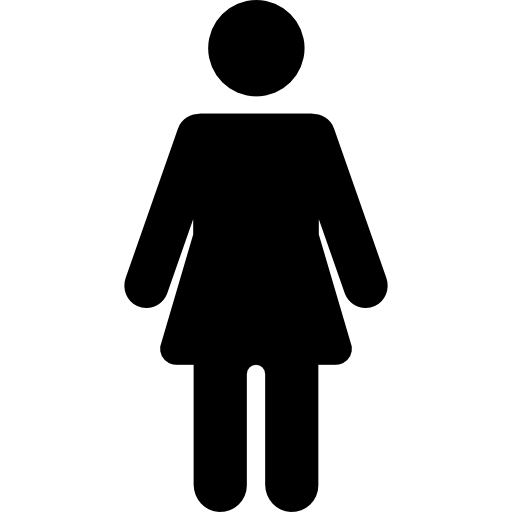 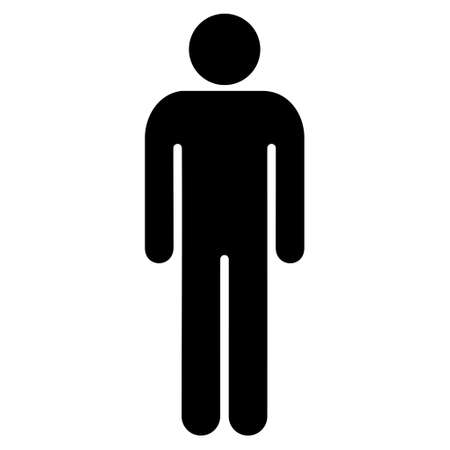 63%
37%
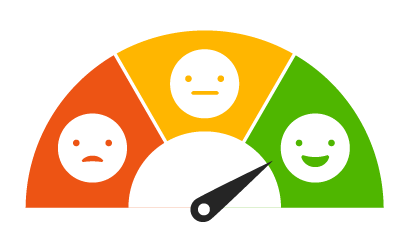 Anni 2019/2020 (2021 anno “pandemia”). La costruzione ex-post della lettura organica che segue ha richiesto l’armonizzazione dei risultati secondo una scala comune e una comune legenda interpretativa
I questionari
Tasso di risposta (a)
N. Interviste
(a) Per Prato Estate, il Museo Pretorio e URP non è disponibile il dato sul totale dei questionari inviati
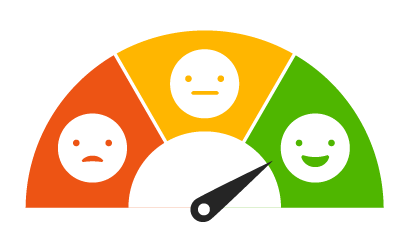 L’identikit degli utenti
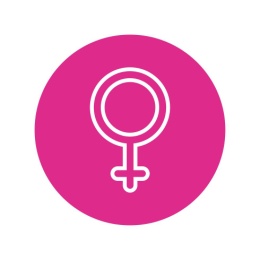 Donna		63%


Cittadinanza italiana	79%


31-45 anni		42%


Diploma		46%
Scuola dell’infanzia
91%
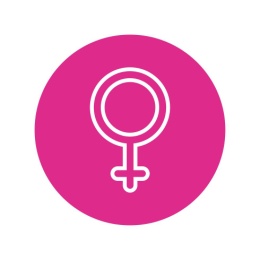 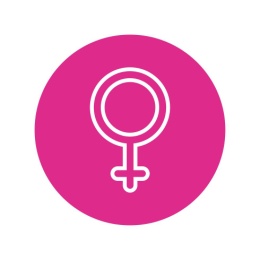 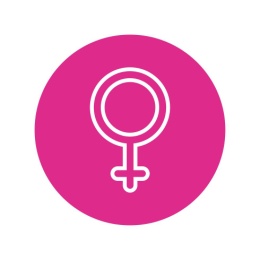 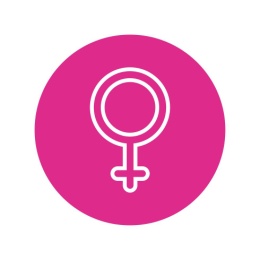 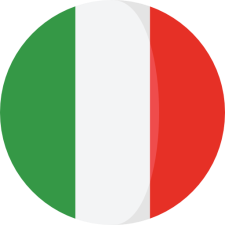 URP  cittadini stranieri
52%
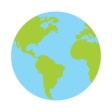 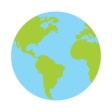 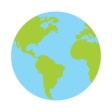 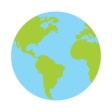 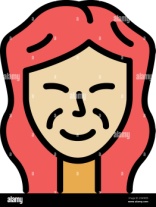 Officina Giovani under30
100%
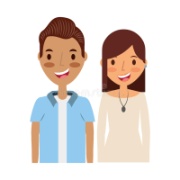 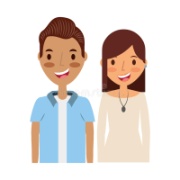 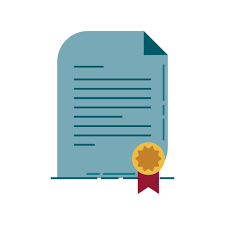 Scuola Musica laureati
51%
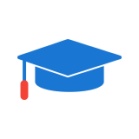 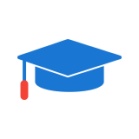 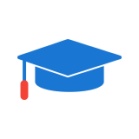 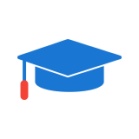 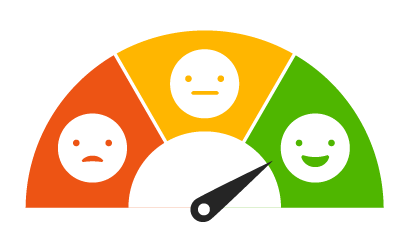 L’identikit per servizio (1)
Servizi demografici online
URP
Scuola infanzia
Nidi  Comune
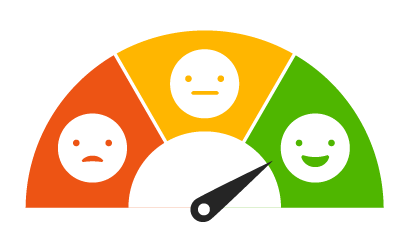 L’identikit per servizio (2)
Prato Estate
Museo Pretorio
Scuola di musica Verdi
Officina Giovani
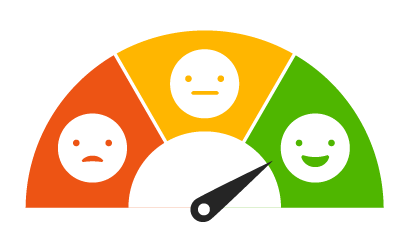 La soddisfazione
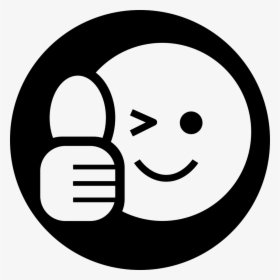 3.403	utenti hanno apprezzato i servizi del Comune di Prato (b)
93% 	degli utenti soddisfatti
5,0	 il voto medio (scala da 1: per niente soddisfatto a 6: molto soddisfatto)
Voto medio di soddisfazione del servizio
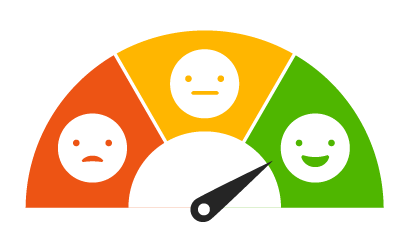 (b) 10 utenti (tutti del Museo Pretorio) non hanno espresso la valutazione complessiva e, pertanto, sono stati esclusi dal conteggio
La soddisfazione “estrema”
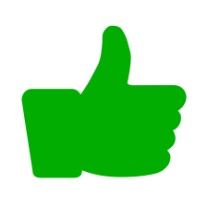 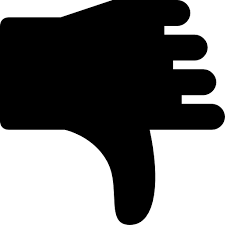 Gli insoddisfatti
I Supersoddisfatti
voto 1-3 su 6
voto 5-6 su 6
263	Intervistati
7%	 degli intervistati
2,5	 il voto medio


28% 	tra gli utenti dei nidi
	(14% del totale, voto medio 2,3)
24%	nei servizi demografici
	(5% del totale, voto medio 2,3)
17%	 tra gli utenti sc. infanzia
	(24% del totale, voto medio 2,4)
2.844	intervistati
77%	 degli intervistati
5,6	 il voto medio


35% 	nei servizi demografici 
	(84% del totale, voto medio 5,7)
13%	 tra gli utenti dei nidi
	(75% del totale, voto medio 5,7)
37%	nei servizi “culturali”
	(74% del totale settore)
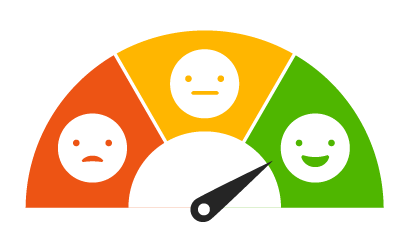 La soddisfazione “estrema” per servizio
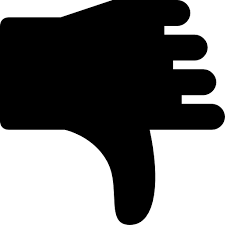 Gli insoddisfatti
voto 1-3 su 6
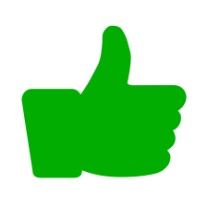 I Supersoddisfatti
voto 5-6 su 6
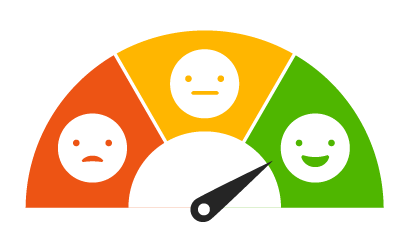 Le dimensioni della soddisfazione
Accessibilità
	 disponibilità/diffusione di informazioni, accessibilità fisica
Trasparenza 
	disponibilità/diffusione di informazioni su condizioni/costi

Tempestività
	limite  temporale predefinito tra richiesta e erogazione

Efficacia
	rispondenza prestazione e aspettative o diritti
Conformità/ Affidabilità 
	corrispondenza con specifiche regolamentate
Compiutezza
	esaustività rispetto alle  esigenze finali dell’utente
1
2
3
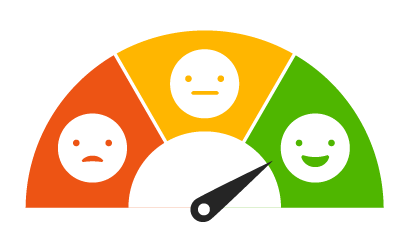 Le dimensioni della soddisfazione
Informazioni, accessibilità fisica
Soddisfazione complessiva
Tempestività 
(solo URP e s. demografici)
Rispondenza,
efficienza
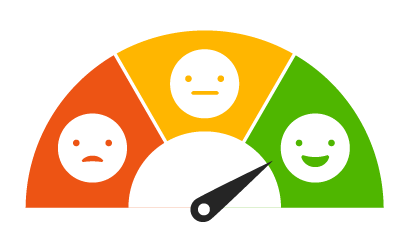 Accessibilità
1
Nidi e Scuole dell’Infanzia
	accesso al servizio (informazioni uffici comunali, informazioni rete civica, periodo di sospensione)
URP
	attenzione comprensione e ascolto necessità, aspetto esteriore
Servizi demografici online
	facilità di utilizzo procedura online, grafica e contenuti, facilità di trovare il servizio in internet
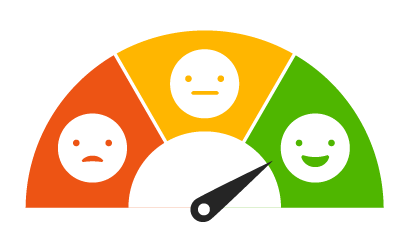 Tempestività
2
Nidi e Scuole dell’Infanzia
	item non disponibile
URP
	prontezza e rapidità servizio – contatto di persona, telefono, email
Servizi demografici online
	corrispondenza data appuntamento
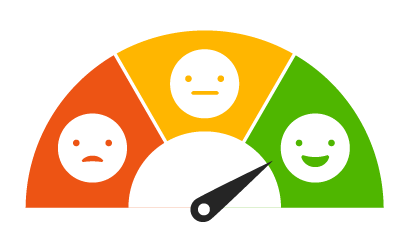 Efficacia
3
Nidi e Scuole dell’Infanzia
	relazione educativa, programmazione educativa/didattica, organizzazione giornaliera, spazi
URP
	cura e precisione del servizio, affidabilità del servizio, competenza e cortesia  operatori
Servizi demografici online
	 item non disponibile
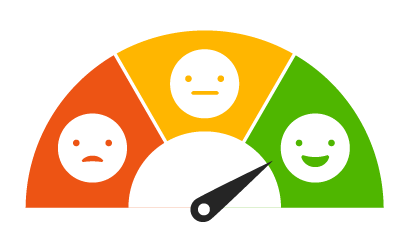 Work in progress… si diceva
Approfondimento tematiche specifiche (es. il giudizio di alcune categorie “fragili”, il raffronto tra gestioni alternative del servizio)
Standardizzazione degli indicatori e dei benchmark, analisi di II livello (definizione dei gap di prestazione)
Circolarità questionario-risultati-azioni di miglioramento (gap di comunicazione e di progettazione)
Iniziative di partecipazione attiva (gap percettivo)
Pervasività e trasversalità
Cultura della valutazione
Cabina di regia e programmazione
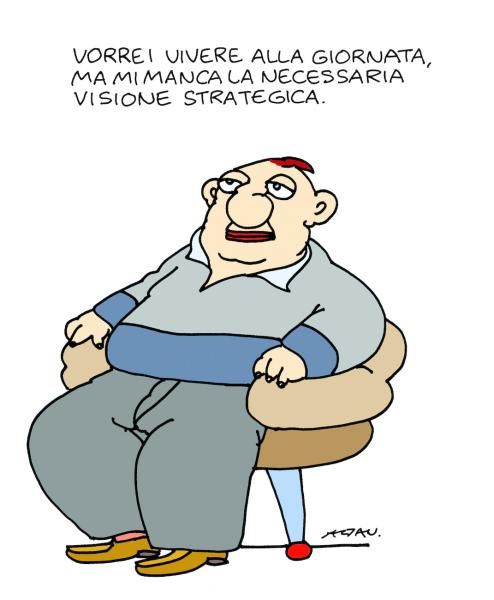 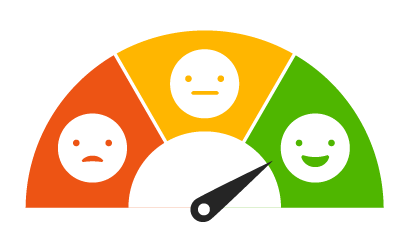 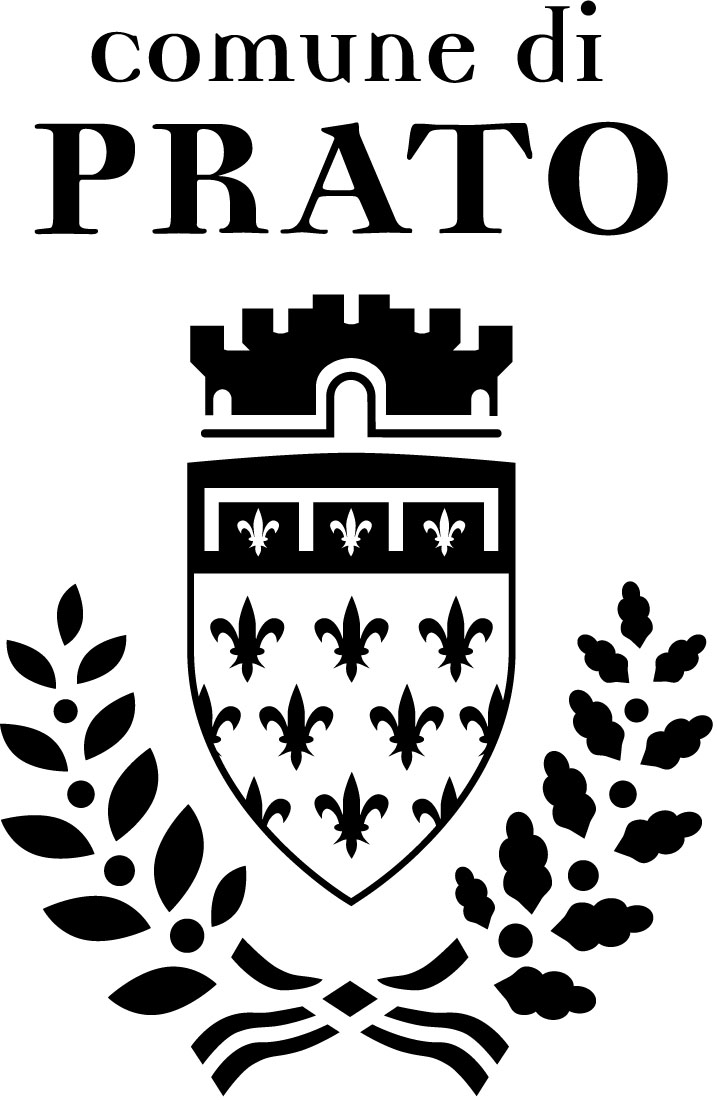 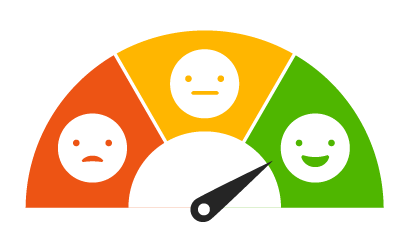 I servizi del Comune di Prato:la soddisfazione degli utenti
A cura del Comune di Prato - Ufficio Statistica